About Science Prof Online 
PowerPoint Resources
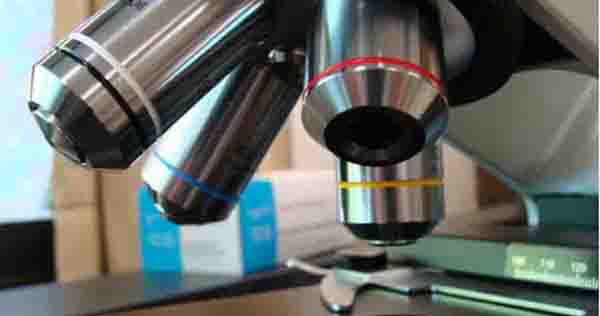 Science Prof Online (SPO) is a free science education website that provides fully-developed Virtual Science Classrooms,  science-related PowerPoints, articles and images. The site is designed to be a helpful resource for students, educators, and anyone interested in learning about science. 

 The SPO Virtual Classrooms offer many educational resources, including practice test questions, review questions, lecture PowerPoints, video tutorials, sample assignments and course syllabi. New materials are continually being developed, so check back frequently, or follow us on Facebook (Science Prof Online) or Twitter (ScienceProfSPO) for updates.

 Many SPO PowerPoints are available in a variety of formats, such as fully editable PowerPoint files, as well as uneditable versions in smaller file sizes, such as PowerPoint Shows and Portable Document Format (.pdf), for ease of printing.

 Images used on this resource, and on the SPO website are, wherever possible, credited and linked to their source. Any words underlined and appearing in blue are links that can be clicked on for more information. PowerPoints must be viewed in slide show mode to use the hyperlinks directly.

 Several helpful links to fun and interactive learning tools are included throughout the PPT and on the Smart Links slide, near the end of each presentation. You must be in slide show mode to utilize hyperlinks and animations.
	
This digital resource is licensed under Creative Commons Attribution-ShareAlike 3.0:
  http://creativecommons.org/licenses/by-sa/3.0/
Tami Port, MS
Creator of Science Prof Online
Chief Executive Nerd
Science Prof Online
Online Education Resources, LLC
info@scienceprofonline.com
Alicia Cepaitis, MS
Chief Creative Nerd
Science Prof Online
Online Education Resources, LLC
alicia@scienceprofonline.com
From the Virtual Cell Biology Classroom on ScienceProfOnline.com
Image: Compound microscope objectives, T. Port
[Speaker Notes: Welcome to Science Prof Online PowerPoint Resources!
This PowerPoint Presentation comes from the Virtual Cell Biology Classroom of Science Prof Online, and, as such, is licensed under Creative Commons Attribution-ShareAlike 3.0.; meaning you can download, share and alter any of this presentation, but you can’t sell it or repackage and sell any part of it. Please credit Science Prof Online as the source of this presentation.  Please abide by credited image copyrights.  Thank you for using this resource.]
“Photosynthesis”
a song by 
They Might Be Giants
LYRICS
PhotosynthesisPhotosynthesisPhotosynthesisPhotosynthesis does not involve a cameraOr a synthesizerAlthough that's interesting tooPhotosynthesis is how plants take in light From the sun and turn it into energyIt's actually a thing on which most life dependsHere on the planet EarthPhotosynthesis X3With plantsChlorophyll cells take in carbon dioxideNow that's the air that we breathe outCombines it with water and exposes it to sunlightAnd that's how plants can make their own foodPhotosynthesis is why plants need lightAnd photosynthesis is why humans need plantsBecause through photosynthesis plants make oxygenAnd humans need oxygen to breathePhotosynthesis x3
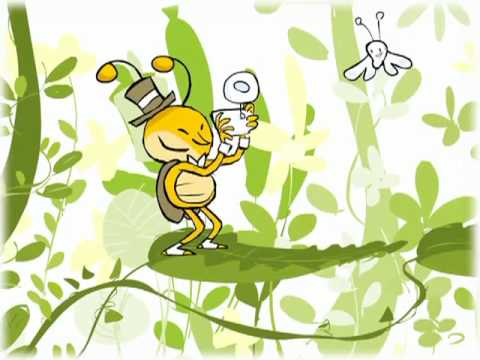 Watch the “Photosynthesis” 
music video!
From the  Virtual Cell Biology Classroom on ScienceProfOnline.com
Image: Photosynthesis, Wikipedia
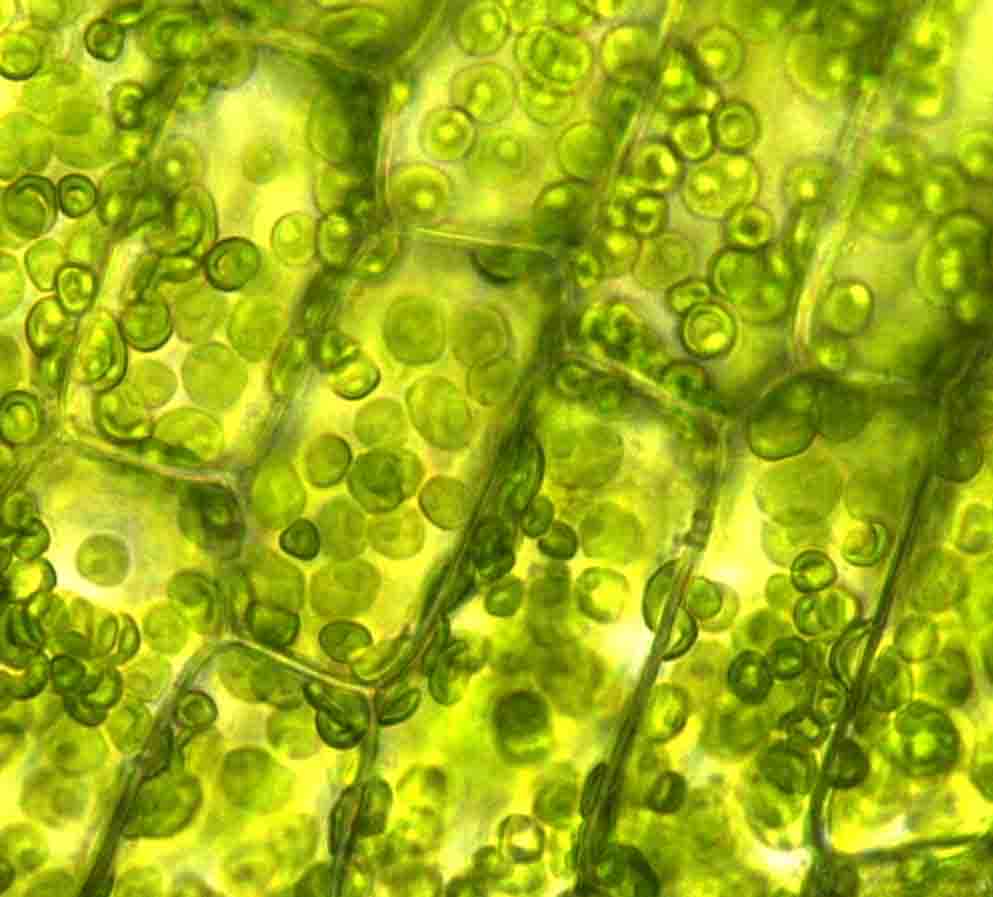 Photosynthesis: 
Light Dependent Reactions
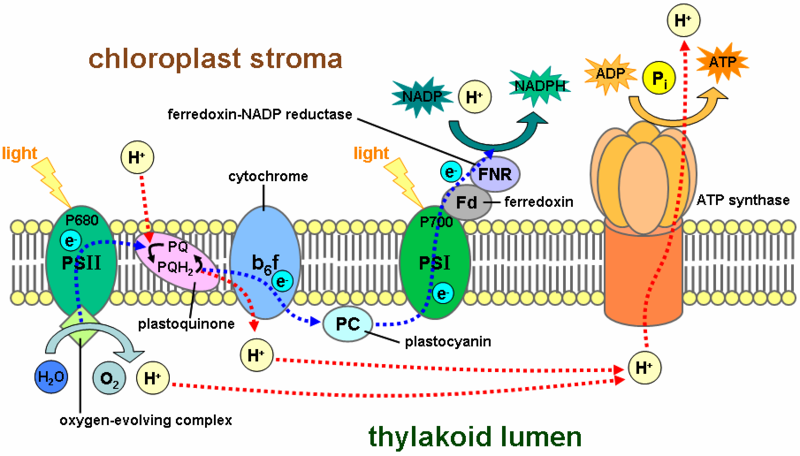 Images: Photosynthesis, Wikipedia;  Thylakoid Membrane, Wiki
From the  Virtual Cell Biology Classroom on ScienceProfOnline.com
Photosynthesis
The food chain begins with autotrophs, organisms that can make their own food.

Most of autotrophs capture light energy from the sun and use it, along with CO2 and H2O, to drive the synthesis of glucose.

Q: What is glucose?

The oxygen we breathe is a waste product of photosynthesis.
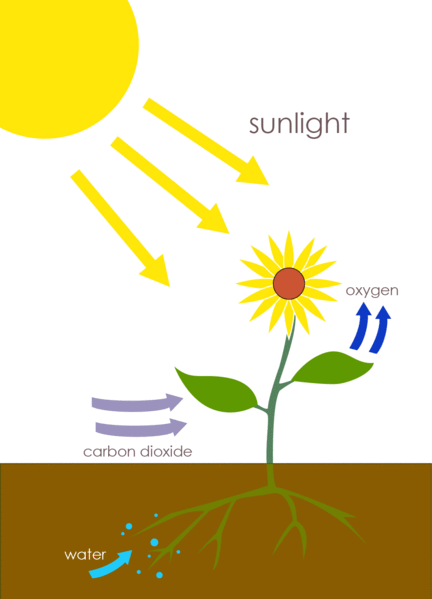 From the  Virtual Cell Biology Classroom on ScienceProfOnline.com
Image: Photosynthesis, Wikipedia
WHERE does photosynthesis happen?
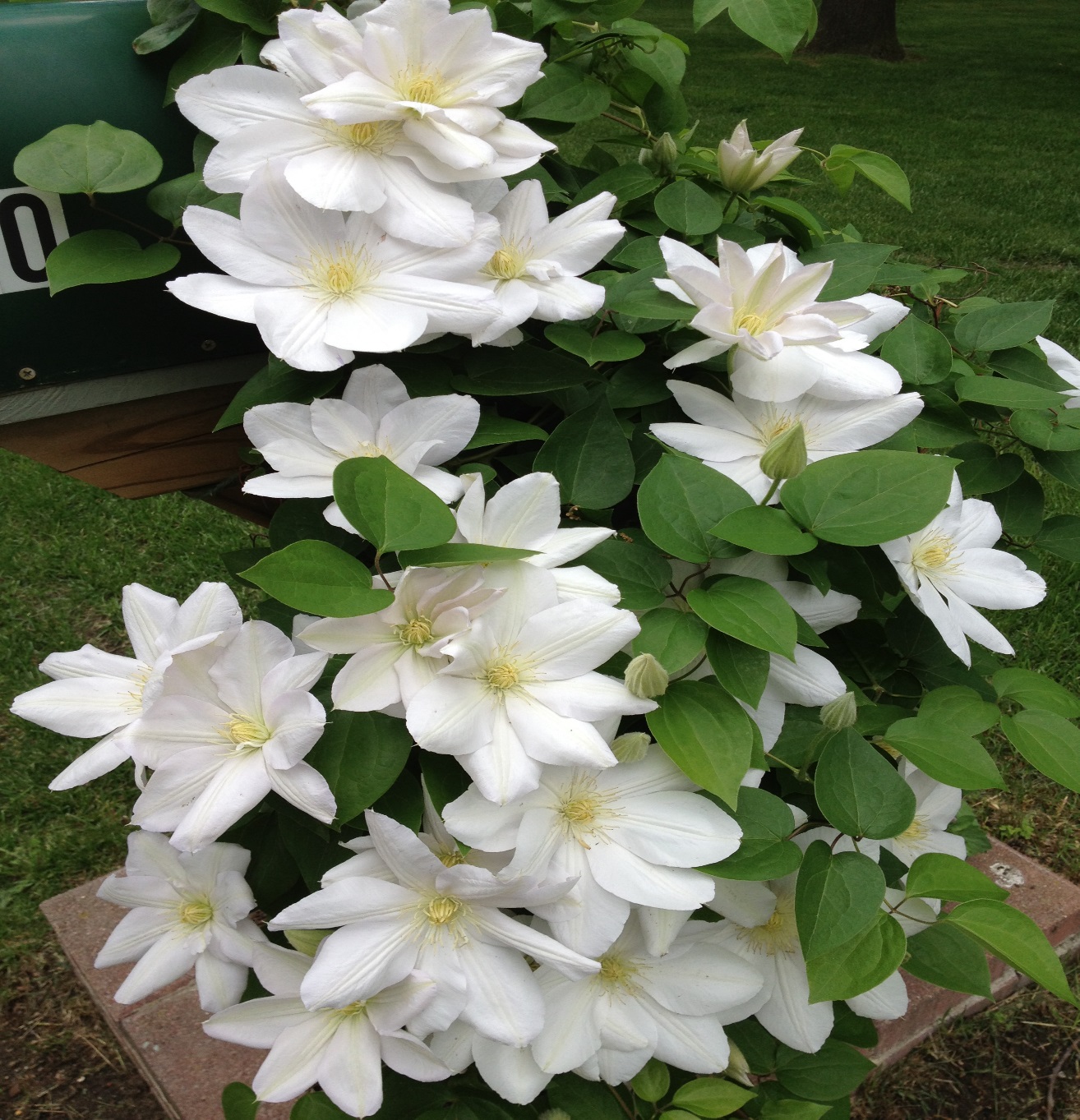 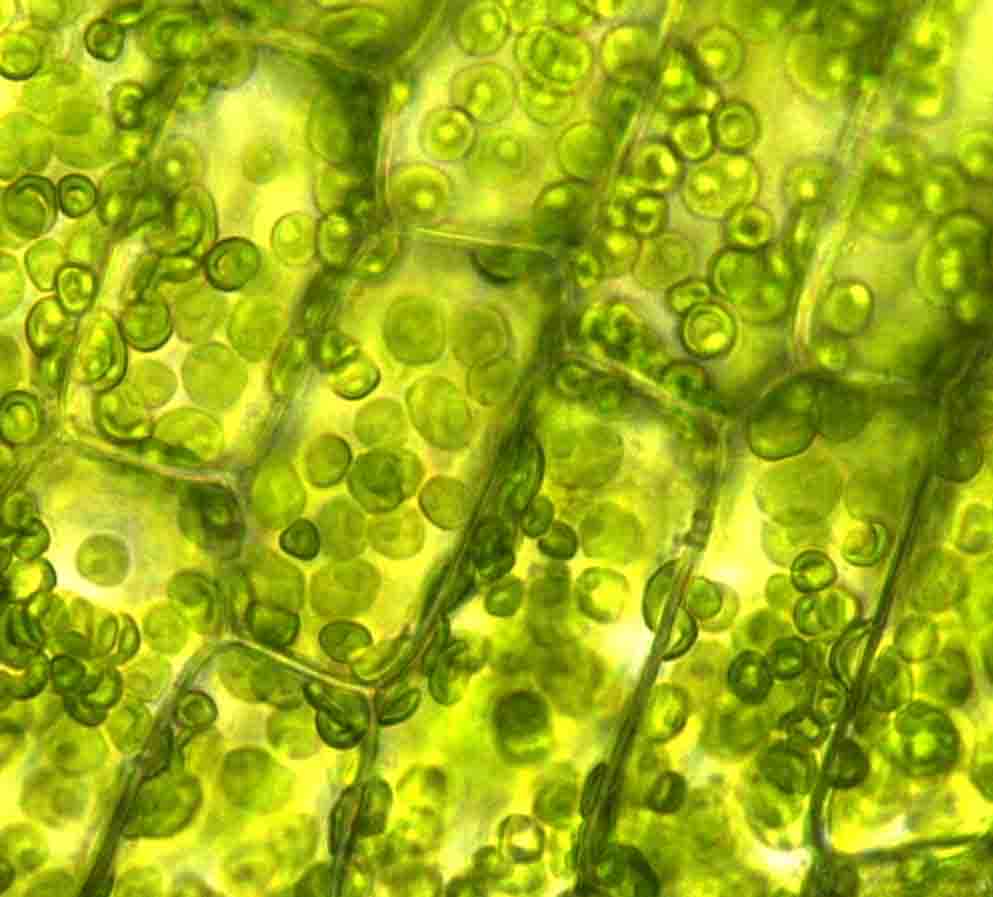 Eukaryotic autotrophs, like plants, have chlorophyll  ( green photosynthetic pigment)   in organelles called chloroplasts.

All green parts of a plant, including stems, have chloroplasts, but leaves are where most of the photosynthesis happens. 

Leaves are like the “solar panels” of a plant. 

Lets look at the different parts of a chloroplast >
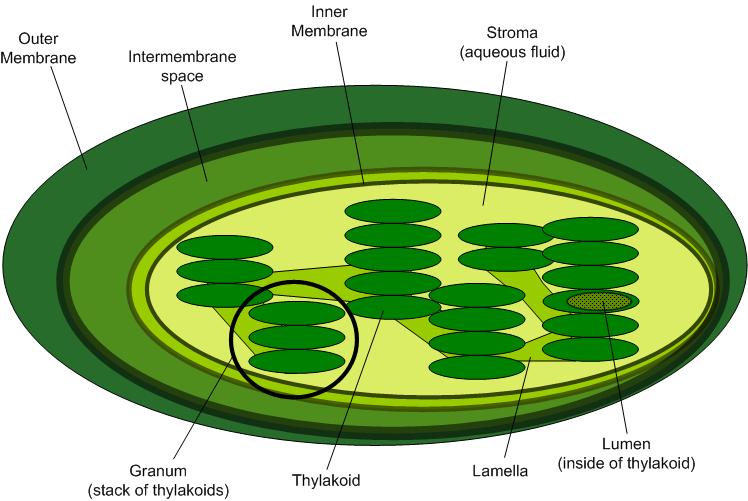 Images: Elodea plant cells, T. Port Chloroplast diagram, Wiki
From the  Virtual Cell Biology Classroom on ScienceProfOnline.com
WHERE does photosynthesis happen?
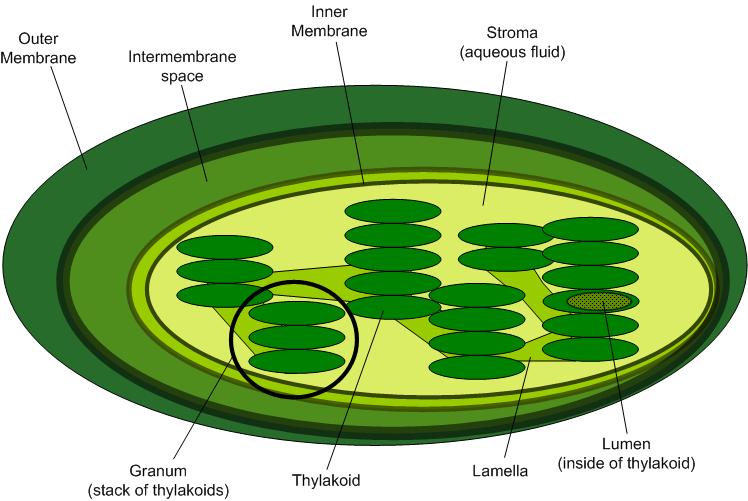 Image: Chloroplast diagram, Wiki
From the  Virtual Cell Biology Classroom on ScienceProfOnline.com
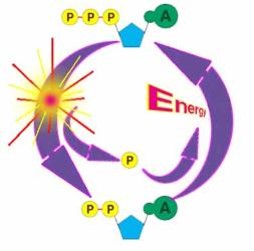 HOW does photosynthesis happen?
Photosynthesis can be divided into two main stages:
Stage 1- Light dependent reactions: 
     The chloroplast traps light energy and, with the help of water, converts the
       light energy into chemical energy.
ATP & NADPH are like tiny rechargeable batteries in the cell. 

Light energy can be put into these “battery” molecules to provide mobile energy to do cellular work.

 Adenosine diphosphate (ADP) + Pi & energy > Adenosine Triphosphate (ATP)

Nicotinamide adenine dinucleotide phosphate (NADP+) + electron & hydrogen ion > NADPH
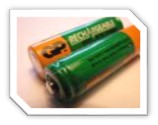 Stage 2 - Light independent reactions: 
     The energy captured in NADPH & ATP is used, with CO2, to make glucose (food).
From the  Virtual Cell Biology Classroom on ScienceProfOnline.com
Images: Thylakoid Membrane, Wiki; ATP-ADP Cycle, CUNY
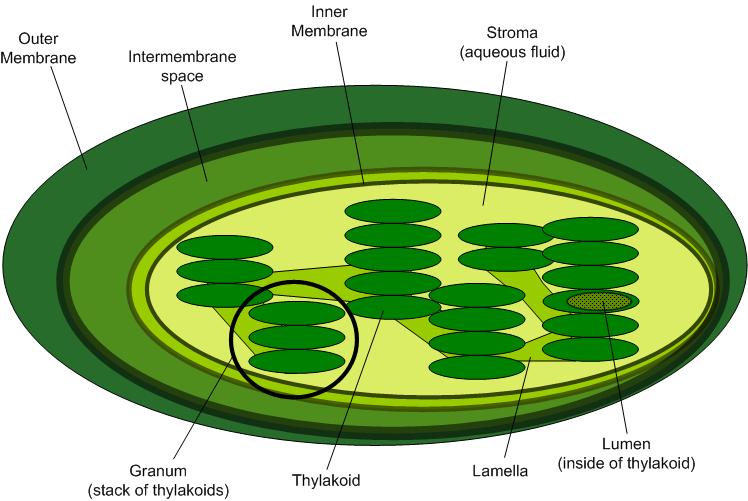 HOW does 
photosynthesis happen?
Thylakoid membrane contains electron transport chains > groups of proteins that run the light-dependent reactions. 

Four major players in the thylakoid membrane: 
Photosystem II (PS2)
Cytochrome 
Photosystem I (PS1)
the enzyme ATP synthase

They work together to make the charged up “batteries”.

Q: What are the names of the rechargeable batteries?.
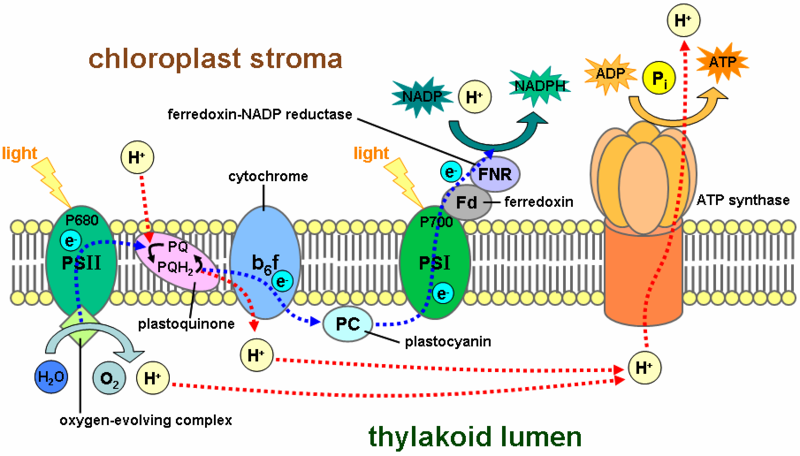 From the  Virtual Cell Biology Classroom on ScienceProfOnline.com
Images: Chloroplast diagram, Wiki ; Thylakoid Membrane, Wiki
HOW does photosynthesis happen?
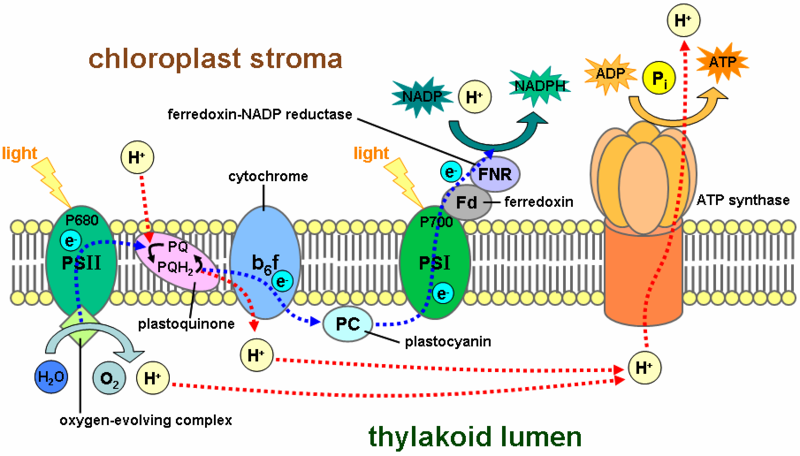 Four main events occur  in these thylakoid membrane protein complexes:

Electron transport

Making NADPH

Creation of a hydrogen ion (H+) gradient

Making ATP
From the  Virtual Cell Biology Classroom on ScienceProfOnline.com
Images: Thylakoid Membrane, Wiki
HOW does 
photosynthesis happen?
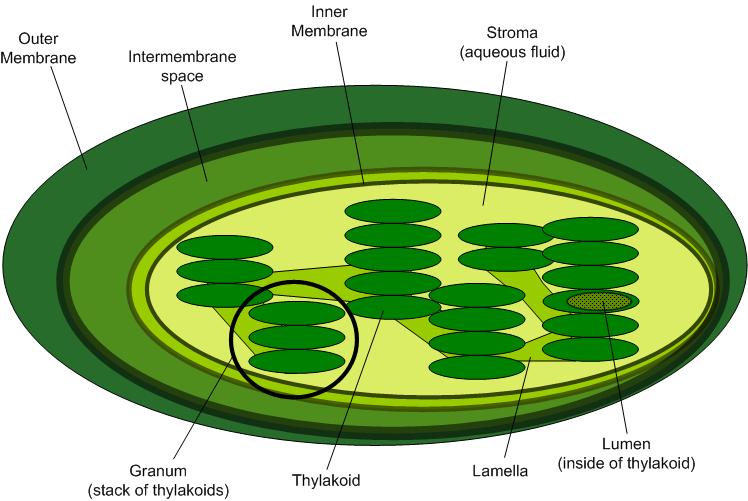 1. Electron transport

When light hits the chlorophyll in PS2, two excited electrons are released.

These electrons are then passed from one protein to the next, like a game of “hot potato”.
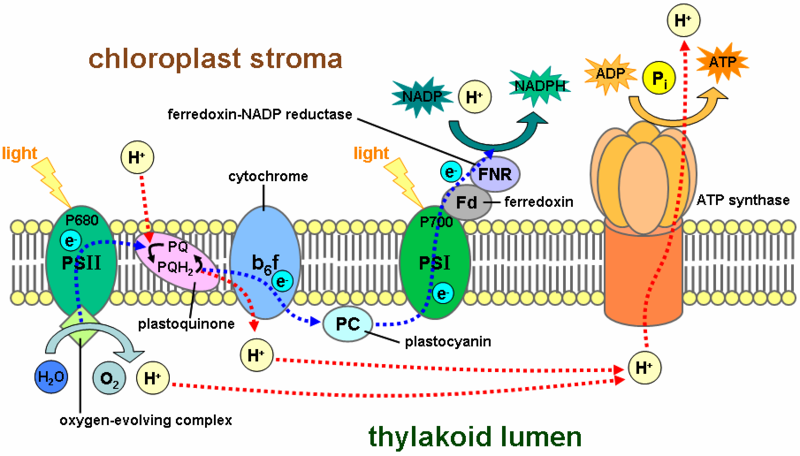 From the  Virtual Cell Biology Classroom on ScienceProfOnline.com
Images: Chloroplast diagram, Wiki ; Thylakoid Membrane, Wiki
HOW does photosynthesis happen?
Why is water required for photosynthesis?

The electrons that are leaving the PS2 need to be replaced, so a water molecule (H2O) is split. 

Two electrons from the split water molecule go into PS2, the two hydrogen ions (H+) are released into the thylakoid lumen. 

For each two water molecules that are split, molecular oxygen (O2) is released as a waste product.
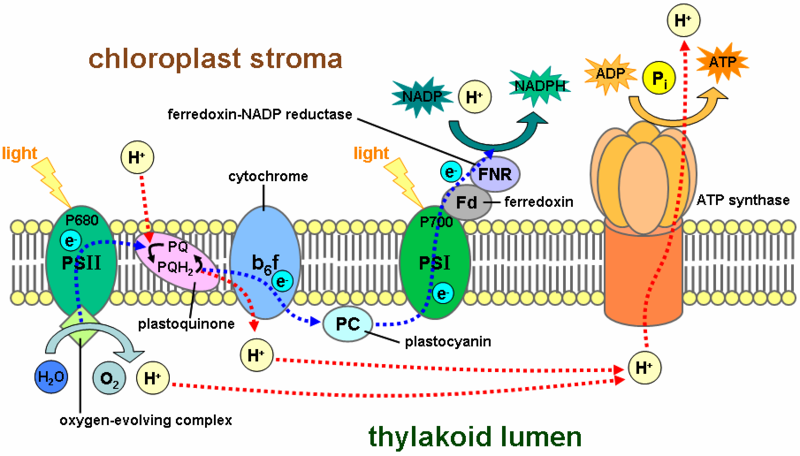 O
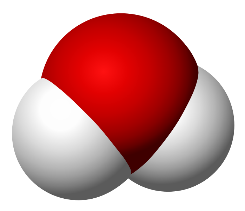 H
H
From the  Virtual Cell Biology Classroom on ScienceProfOnline.com
Images: Thylakoid Membrane, Wiki; Water molecule, Wiki
HOW does photosynthesis happen?
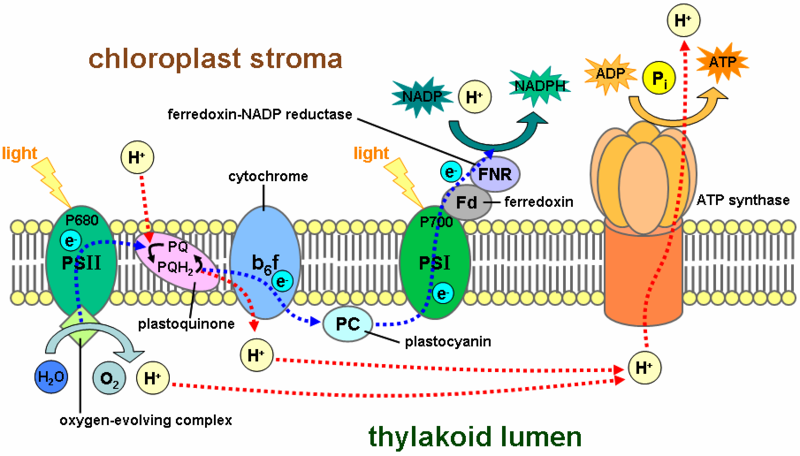 2. Making NADPH

When the electrons get to the last protein in the chain (PS1). 

Light excites electrons here too.

The excited electrons are they are accepted by the rechargeable battery NADP+, charging it up and adding a H+, to make NADPH.
From the  Virtual Cell Biology Classroom on ScienceProfOnline.com
Images: Thylakoid Membrane, Wiki
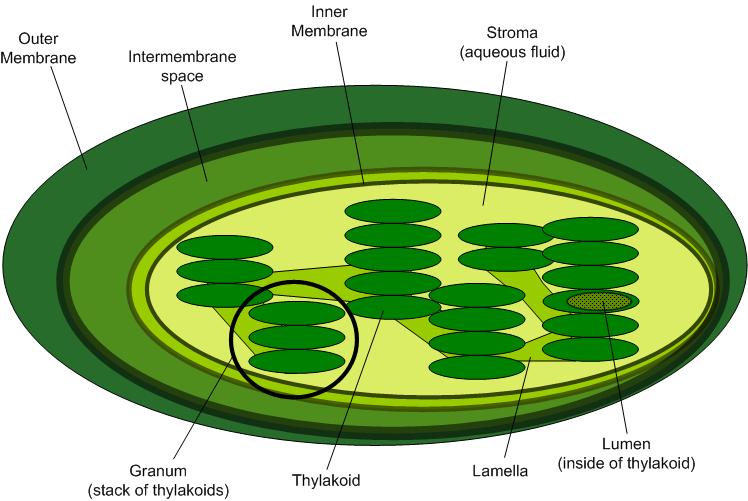 HOW does 
photosynthesis happen?
3. Creation of a 
proton gradient

Remember, when the water molecule was split, it released hydrogen ions (H+) into the lumen. 

When electrons pass through the cytochrome protein, more H+ are pumped from the stroma into the lumen (one for each electron).

The buildup of these hydrogen ions on one side of the membrane creates a gradient where the lumen side of the membrane is more + than the stroma side. 

This difference in charge is potential energy that can be used to do work.
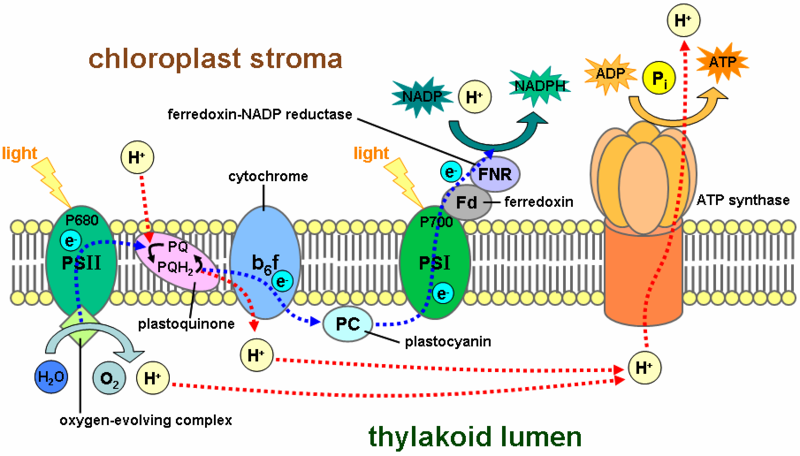 From the  Virtual Cell Biology Classroom on ScienceProfOnline.com
Images: Chloroplast diagram, Wiki ; Thylakoid Membrane, Wiki
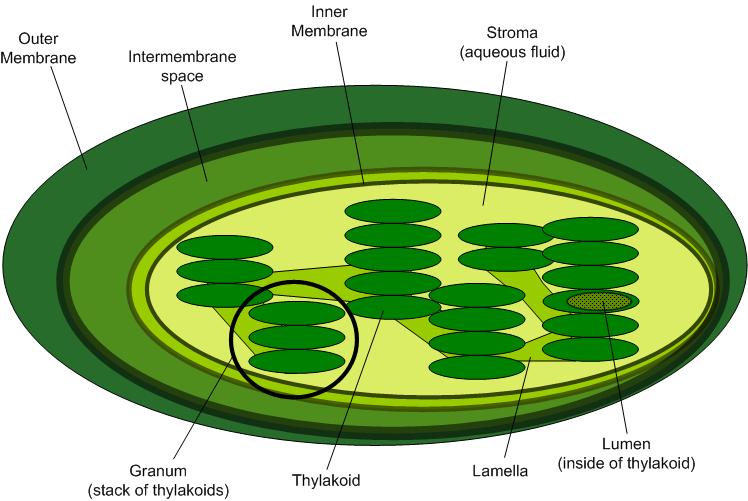 HOW does 
photosynthesis happen?
4. Making ATP!

Hydrogen ions (H+) want to move back across the membrane to get rid of this difference in charge. 

They move across with the help of the enzyme ATP synthase.

Each time a H+ moves back to the stroma, this provides the energy to pop a phosphate onto ADP, making the rechargeable battery ATP.
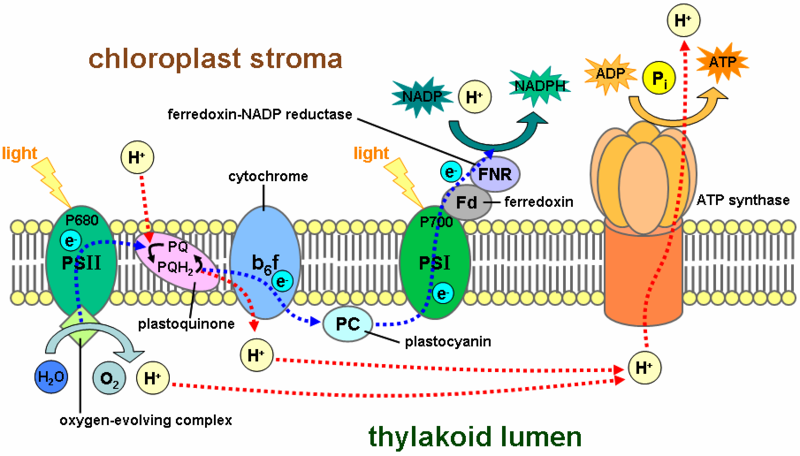 From the  Virtual Cell Biology Classroom on ScienceProfOnline.com
Images: Thylakoid Membrane, Wiki; ATP-ADP Cycle, CUNY
HOW does photosynthesis happen?
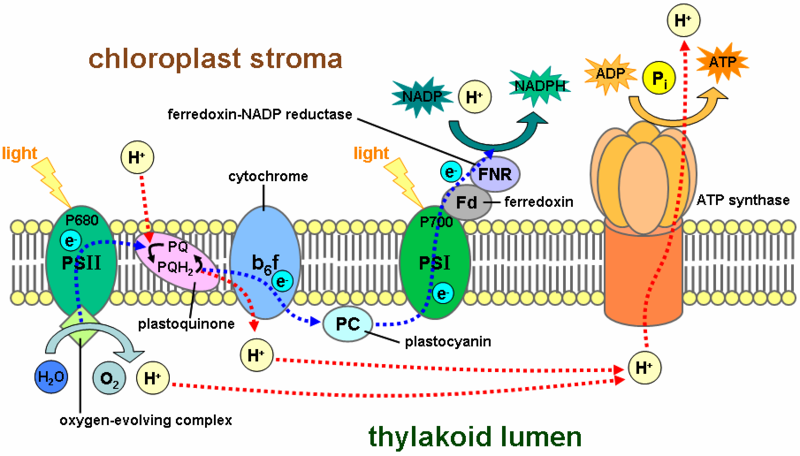 Take a look!

Photosynthesis: 
The Movie

from

The National Science Foundation
From the  Virtual Cell Biology Classroom on ScienceProfOnline.com
Images: Thylakoid Membrane, Wiki
Are you feeling blinded by science?Do yourself a favor. Use the…               Virtual Cell Biology                        Classroom (VCBC)  !The VCBC is full of resources to help you succeed, including:
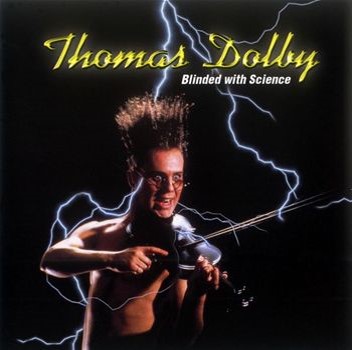 practice test questions
review questions
study guides and learning objectives
PowerPoints on other topics
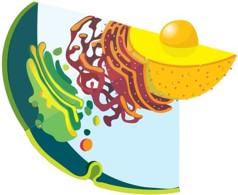 You can access the VCBC by going to the Science Prof Online website www.ScienceProfOnline.com
Images: Blinded With Science album, Thomas Dolby; Endomembrane system, Mariana Ruiz, Wiki